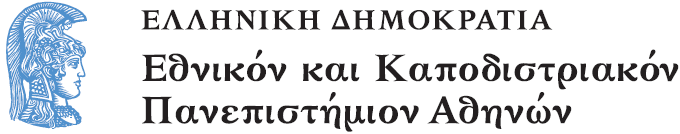 Το Εικονογραφημένο Βιβλίο στην Προσχολική Εκπαίδευση
Ενότητα 2.1: Μυθολογία

Αγγελική Γιαννικοπούλου
Τμήμα Εκπαίδευσης και Αγωγής στην Προσχολική Ηλικία (ΤΕΑΠΗ)
Διδακτική Πρακτική
Διδακτική πρακτική: 
Μαργαρίτα Γεωργίου.
Μυθολογικό θέμα: 
O Κατακλυσμός του Δευκαλίωνα.
Βιβλίο: Ζαραμπούκα, Σοφία. Μυθολογία 5: Οι Μοίρες, ο Προμηθέας, η Πανδώρα, ο Δευκαλίωνας και οι Άνεμοι / Σοφία Ζαραμπούκα · εικονογράφηση Σοφία Ζαραμπούκα · επιμέλεια Μάρω Δούκα. - 11η έκδ. - Αθήνα : Κέδρος, 1998.
[1]
Ανάγνωση της ιστορίας
Ανάγνωση του μύθου: «Ο Κατακλυσμός του Δευκαλίωνα».
Συζήτηση
Με αφορμή τα όσα θέλησαν να πάρουν ο Δευκαλίωνας και η Πύρρα στη σχεδία τους, παρακίνησα τα παιδιά να κάνουν υποθέσεις για το τι θα έπαιρναν  εκείνα στη βάρκα τους.
Ένα γουρούνι για να το σφάξω. 
Μία κουβέρτα για να μην κρυώνω.
Το πρώτο μου κουνελάκι και καρότα.
Μια ψησταριά. 
Όλο μου το σπίτι!
Ζωγραφίζοντας τη βάρκα μας (1/4)
Τα παιδιά πάνω σε χαρτιά, που όταν ενώνονταν θα σχημάτιζαν μια βάρκα, ζωγράφιζαν τι θα έπαιρναν εκείνα μαζί τους αν ήταν στη θέση του Δευκαλίωνα και της Πύρρας.
Ζωγραφίζοντας τη βάρκα μας (2/4)
Ζωγραφίζοντας τη βάρκα μας (3/4)
Μια γάτα και ψάρια για να τρώει, ένα άλογο με χορτάρι και ένα κουνελάκι με καρότα (ομάδα 3 κοριτσιών).
Ζωγραφίζοντας τη βάρκα μας (4/4)
Το σπίτι μου. 
Ένα γουρούνι και η ψησταριά. 
Τα καλάθια με τα παιχνίδια μου. 
Ο αδερφός μου για να μου κάνει παρέα.
Σύνθεση της βάρκας μας
Η βάρκα μας
Κινητικό παιχνίδι στην αυλή (1/2)
Παρότρυνα τα παιδιά να χωριστούμε σε αγόρια κορίτσια και να κάνουμε δύο σειρές (τρενάκι), ο ένας πίσω από τον άλλο. Ο πρώτος κάθε ομάδας κρατούσε την μπάλα και χωρίς να βλέπει πετούσε την μπάλα πίσω από τον ώμο του (όπως πετούσαν ο Δευκαλίωνας και η Πύρρα τα λιθάρια).
Κινητικό παιχνίδι στην αυλή (2/2)
Όποιος έπιανε την μπάλα (κι ας έπεφτε στο έδαφος), πήγαινε μπροστά για να την πετάξει στους υπόλοιπους. Το προηγούμενο παιδί πήγαινε τελευταίο στη σειρά.
Χρηματοδότηση
Το παρόν εκπαιδευτικό υλικό έχει αναπτυχθεί στo πλαίσιo του εκπαιδευτικού έργου του διδάσκοντα.
Το έργο «Ανοικτά Ακαδημαϊκά Μαθήματα στο Πανεπιστήμιο Αθηνών» έχει χρηματοδοτήσει μόνο την αναδιαμόρφωση του εκπαιδευτικού υλικού. 
Το έργο υλοποιείται στο πλαίσιο του Επιχειρησιακού Προγράμματος «Εκπαίδευση και Δια Βίου Μάθηση» και συγχρηματοδοτείται από την Ευρωπαϊκή Ένωση (Ευρωπαϊκό Κοινωνικό Ταμείο) και από εθνικούς πόρους.
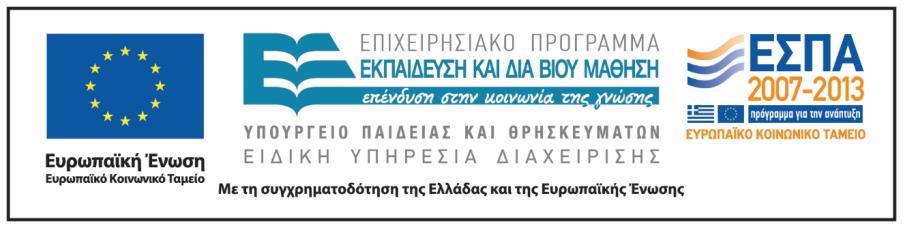 Σημειώματα
Σημείωμα Ιστορικού Εκδόσεων Έργου
Το παρόν έργο αποτελεί την έκδοση 1.0.
Σημείωμα Αναφοράς
Copyright Εθνικόν και Καποδιστριακόν Πανεπιστήμιον Αθηνών, Αγγελική Γιαννικοπούλου 2015. Μαργαρίτα Γεωργίου, Αγγελική Γιαννικοπούλου. «Το Εικονογραφημένο Βιβλίο στην Προσχολική Εκπαίδευση. Μυθολογία. O Κατακλυσμός του Δευκαλίωνα». Έκδοση: 1.0. Αθήνα 2015. Διαθέσιμο από τη δικτυακή διεύθυνση: http://opencourses.uoa.gr/courses/ECD5/.
Σημείωμα Αδειοδότησης
Το παρόν υλικό διατίθεται με τους όρους της άδειας χρήσης Creative Commons Αναφορά, Μη Εμπορική Χρήση Παρόμοια Διανομή 4.0 [1] ή μεταγενέστερη, Διεθνής Έκδοση. Εξαιρούνται τα αυτοτελή έργα τρίτων π.χ. φωτογραφίες, διαγράμματα κ.λπ.,  τα οποία εμπεριέχονται σε αυτό και τα οποία αναφέρονται μαζί με τους όρους χρήσης τους στο «Σημείωμα Χρήσης Έργων Τρίτων».
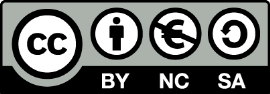 [1] http://creativecommons.org/licenses/by-nc-sa/4.0/ 

Ως Μη Εμπορική ορίζεται η χρήση:
που δεν περιλαμβάνει άμεσο ή έμμεσο οικονομικό όφελος από τη χρήση του έργου, για τον διανομέα του έργου και αδειοδόχο.
που δεν περιλαμβάνει οικονομική συναλλαγή ως προϋπόθεση για τη χρήση ή πρόσβαση στο έργο.
που δεν προσπορίζει στον διανομέα του έργου και αδειοδόχο έμμεσο οικονομικό όφελος (π.χ. διαφημίσεις) από την προβολή του έργου σε διαδικτυακό τόπο.

Ο δικαιούχος μπορεί να παρέχει στον αδειοδόχο ξεχωριστή άδεια να χρησιμοποιεί το έργο για εμπορική χρήση, εφόσον αυτό του ζητηθεί.
Διατήρηση Σημειωμάτων
Οποιαδήποτε αναπαραγωγή ή διασκευή του υλικού θα πρέπει να συμπεριλαμβάνει:
το Σημείωμα Αναφοράς,
το Σημείωμα Αδειοδότησης,
τη δήλωση Διατήρησης Σημειωμάτων,
το Σημείωμα Χρήσης Έργων Τρίτων (εφόσον υπάρχει),
μαζί με τους συνοδευτικούς υπερσυνδέσμους.
Σημείωμα Χρήσης Έργων Τρίτων
Το Έργο αυτό κάνει χρήση των ακόλουθων έργων:
Εικόνα 1: Εξώφυλλο του βιβλίου «Μυθολογία 5: Οι Μοίρες, ο Προμηθέας, η Πανδώρα, ο Δευκαλίωνας και οι Άνεμοι» / Σοφία Ζαραμπούκα · εικονογράφηση Σοφία Ζαραμπούκα · επιμέλεια Μάρω Δούκα. - 11η έκδ. - Αθήνα : Κέδρος, 1998. Biblionet.